Организация работы школьного ППк(из опыта работы)
Учитель-логопед: Северова Н.А.
Деятельность ППк  ОО осуществляется в соответствии с нормативно – правовой базой:
- Федеральный закон от 29 декабря 2012 г. N 273-ФЗ "Об образовании в Российской Федерации"
	
- Распоряжение Министерства просвещения РФ от от  9 сентября 2019 г. N Р-93 «Об утверждении примерного положения о психолого- педагогическом консилиуме образовательного учреждения»
Постоянные члены консилиума: заместитель директора по УВР, учитель-логопед, учитель-дефектолог(2),психолог.


Временные члены консилиума: учителя-предметники, классные руководители, родители, инспектор по делам несовершеннолетних.
Документы ППк:
1.Положение о ППк.
2.Приказ « Об организации деятельности школьного ППк на 2024-2025 уч.год»
2.Протоколы консилиумов.
3.План работы школьного ППк на год.
4.График проведения плановых заседаний.
5.Журнал регистрации коллегиальных заключений ППк.
6.Согласие или отказ от ПМПК.
7.Журнал направлений обучающихся на ПМПК.
8.Журнал записи детей на ПМПК.
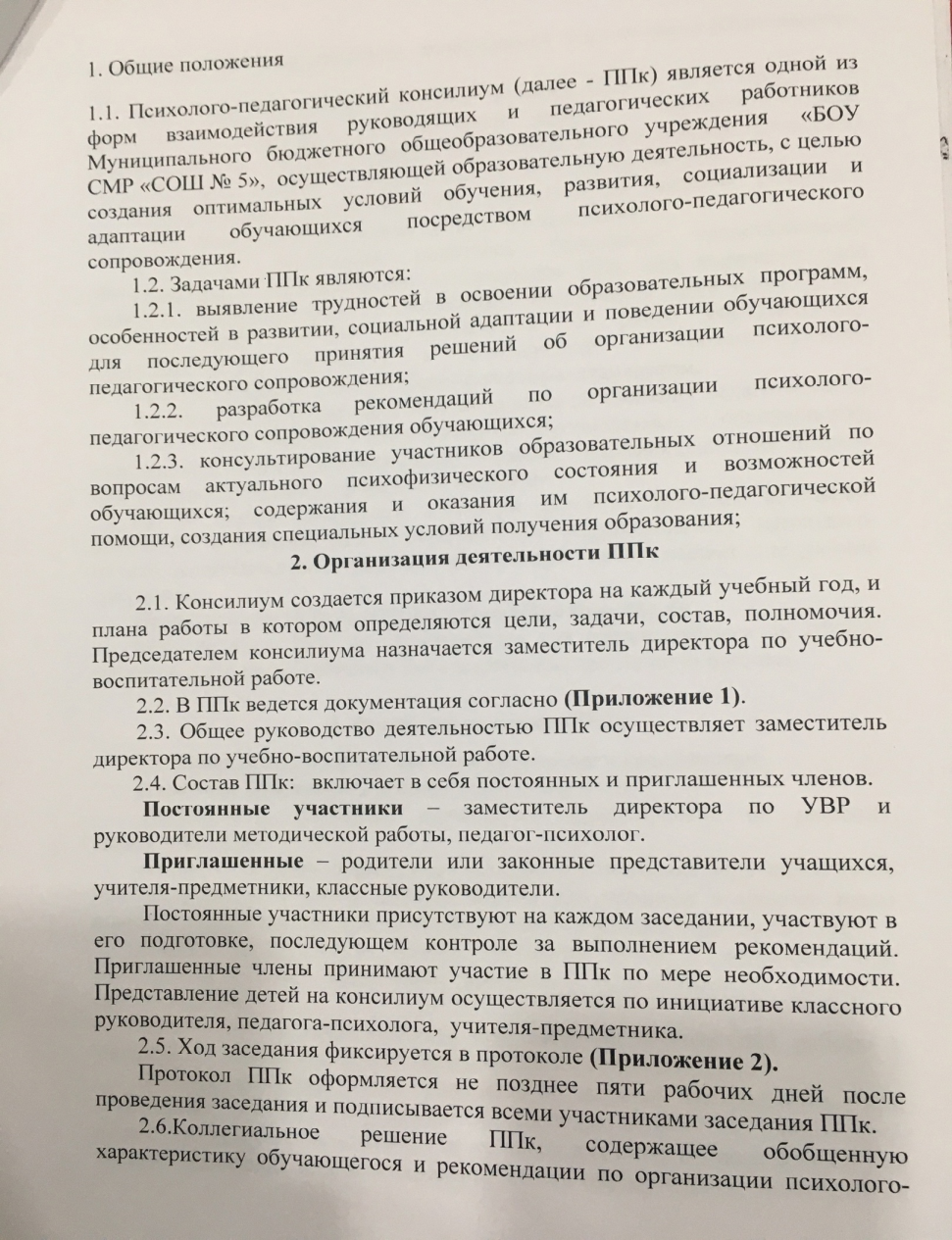 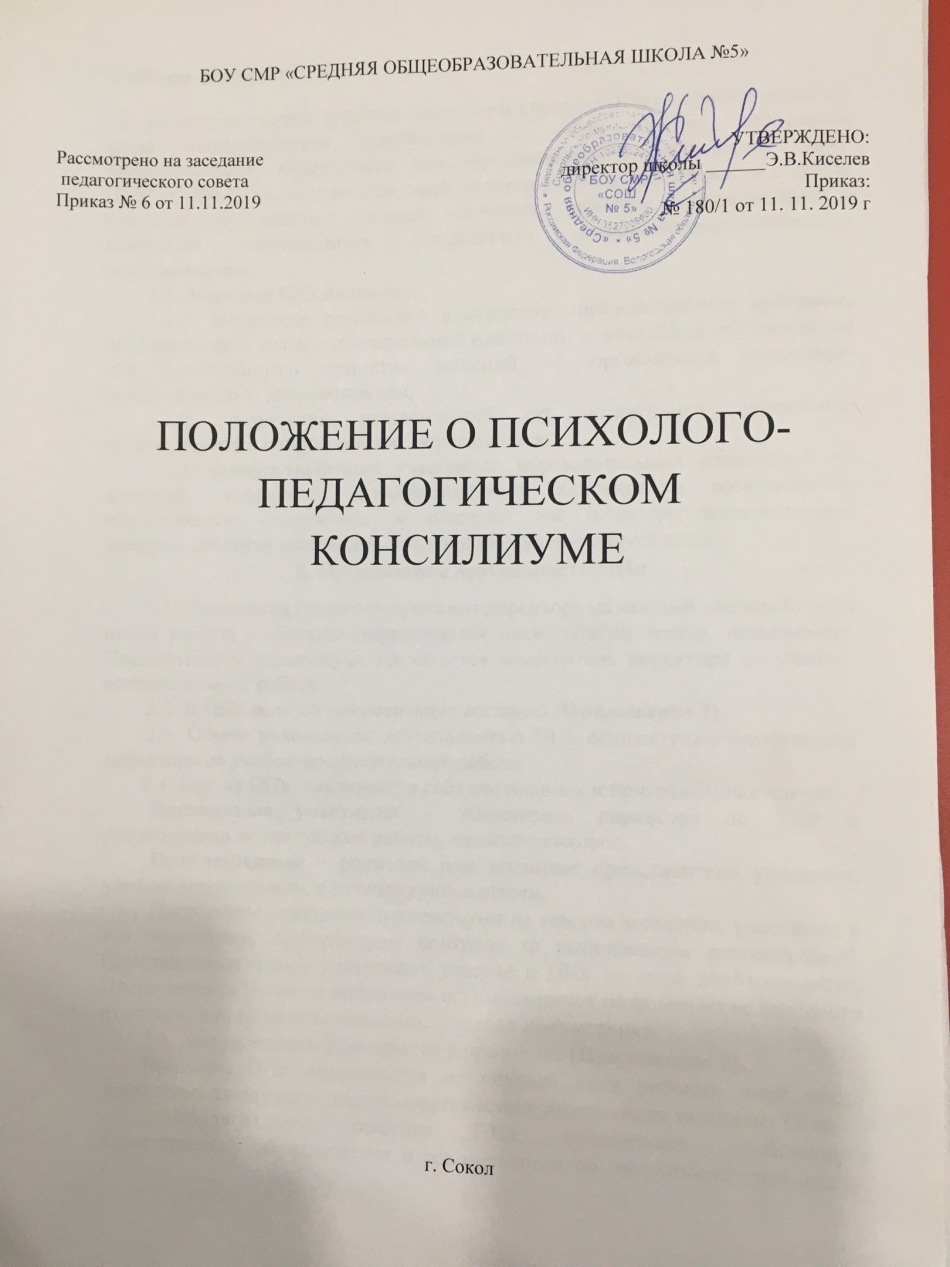 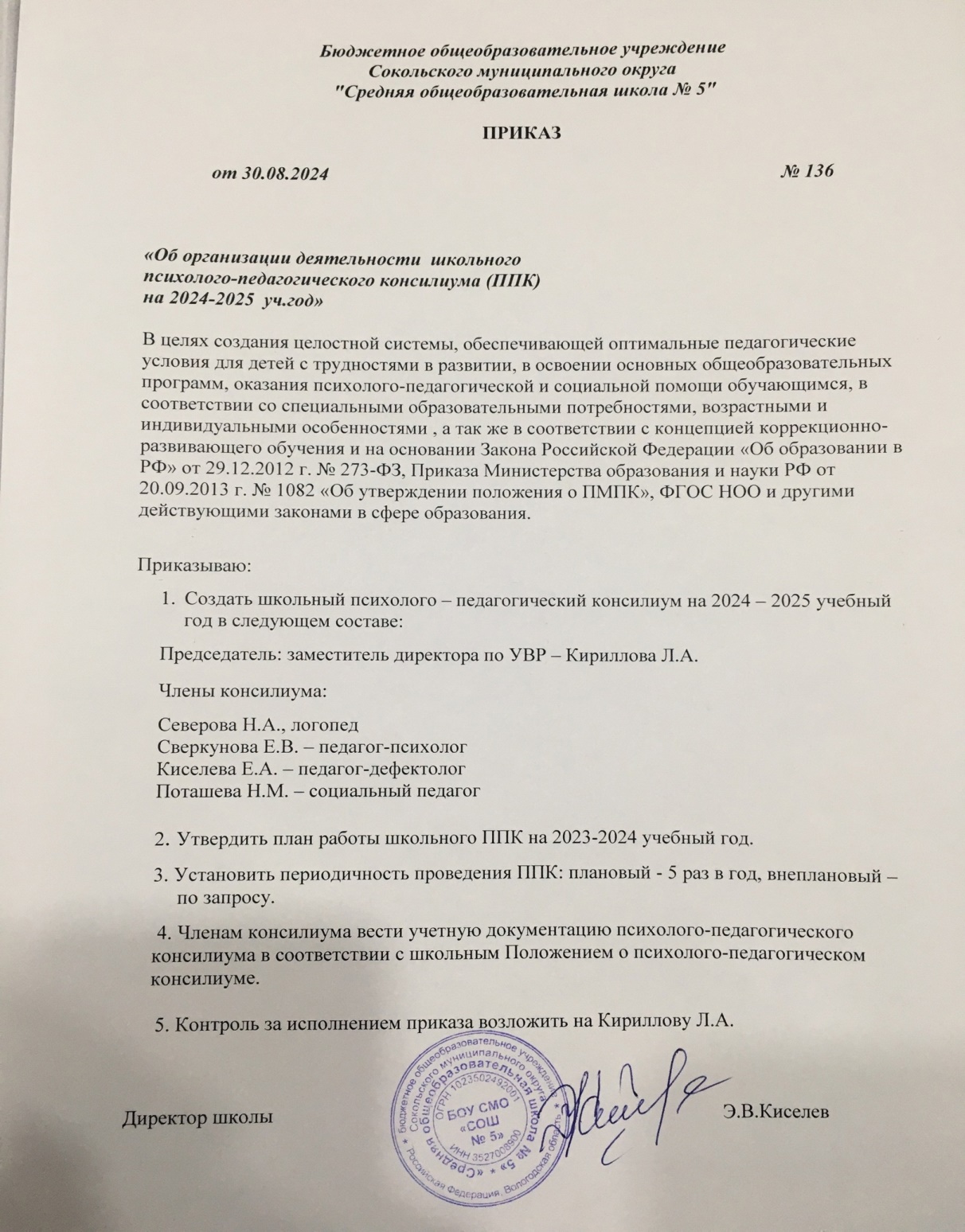 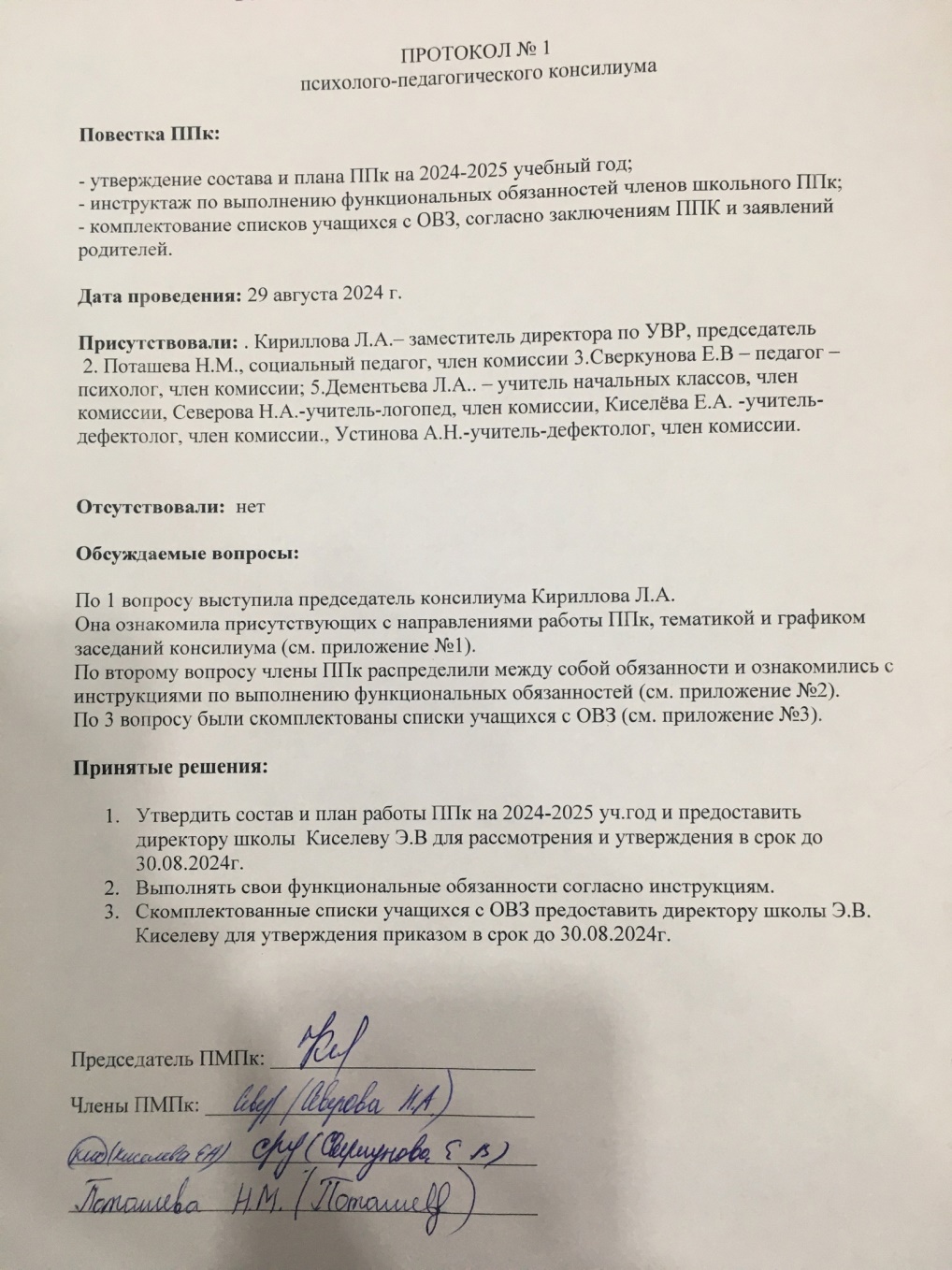 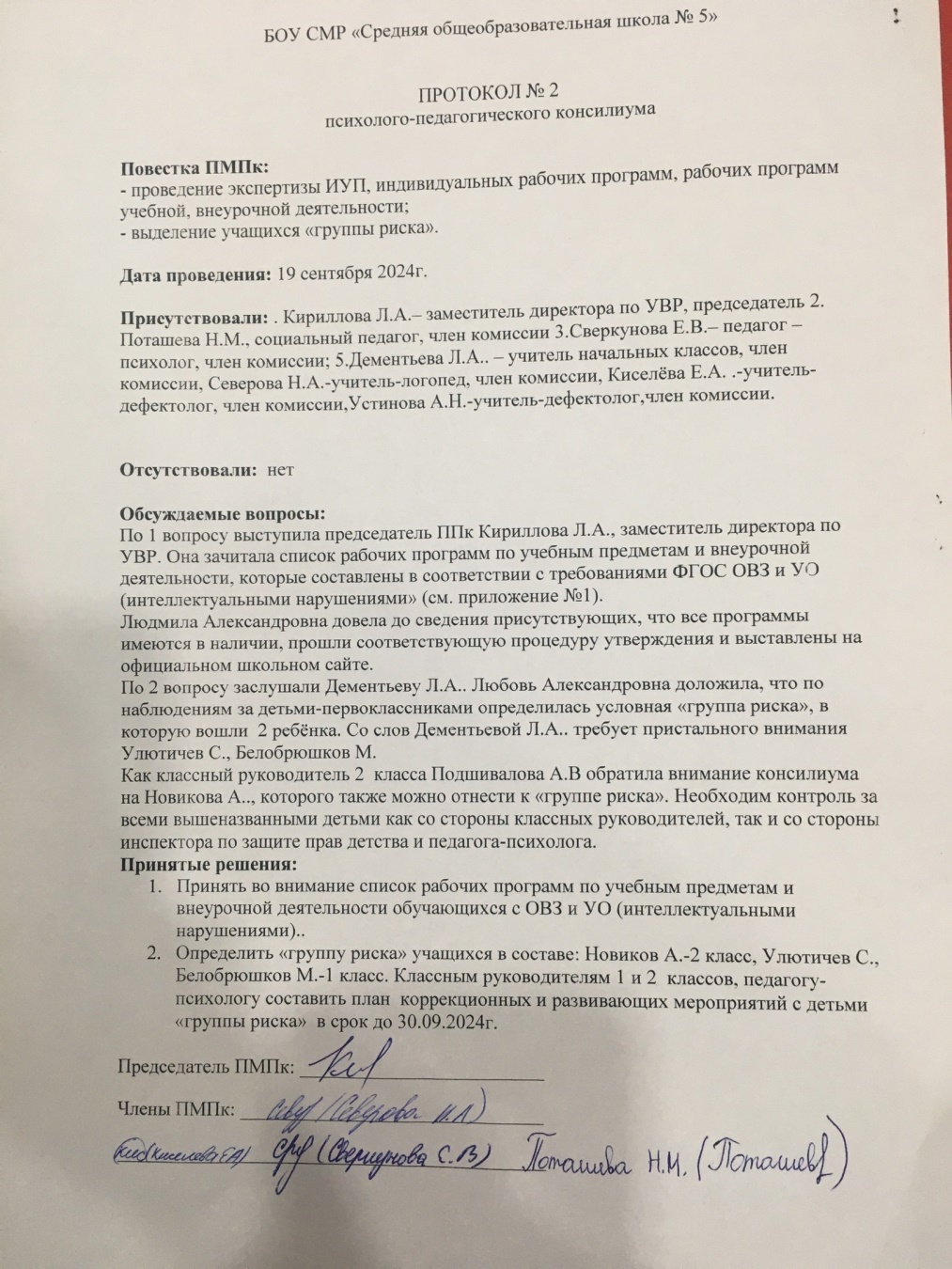 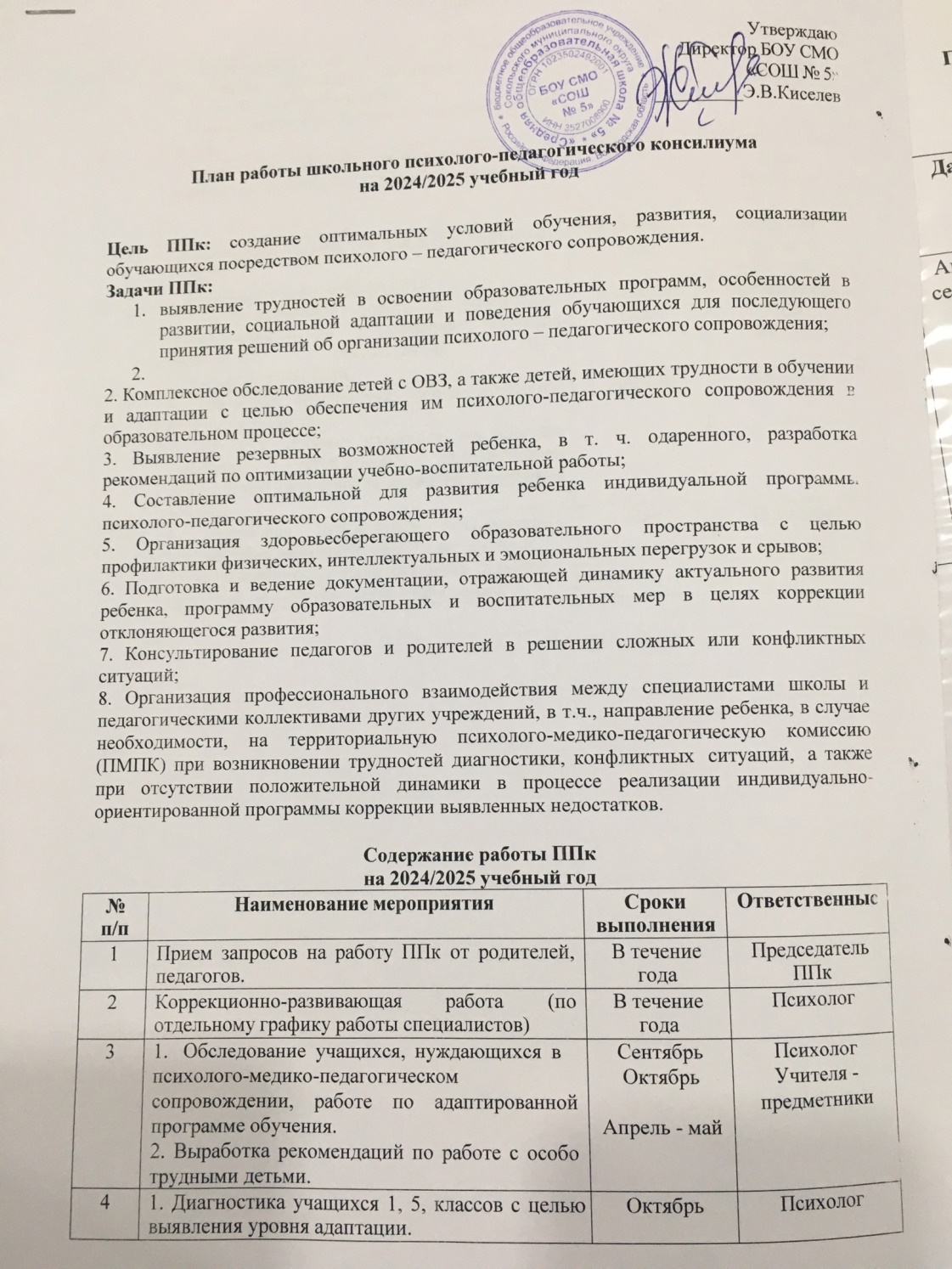 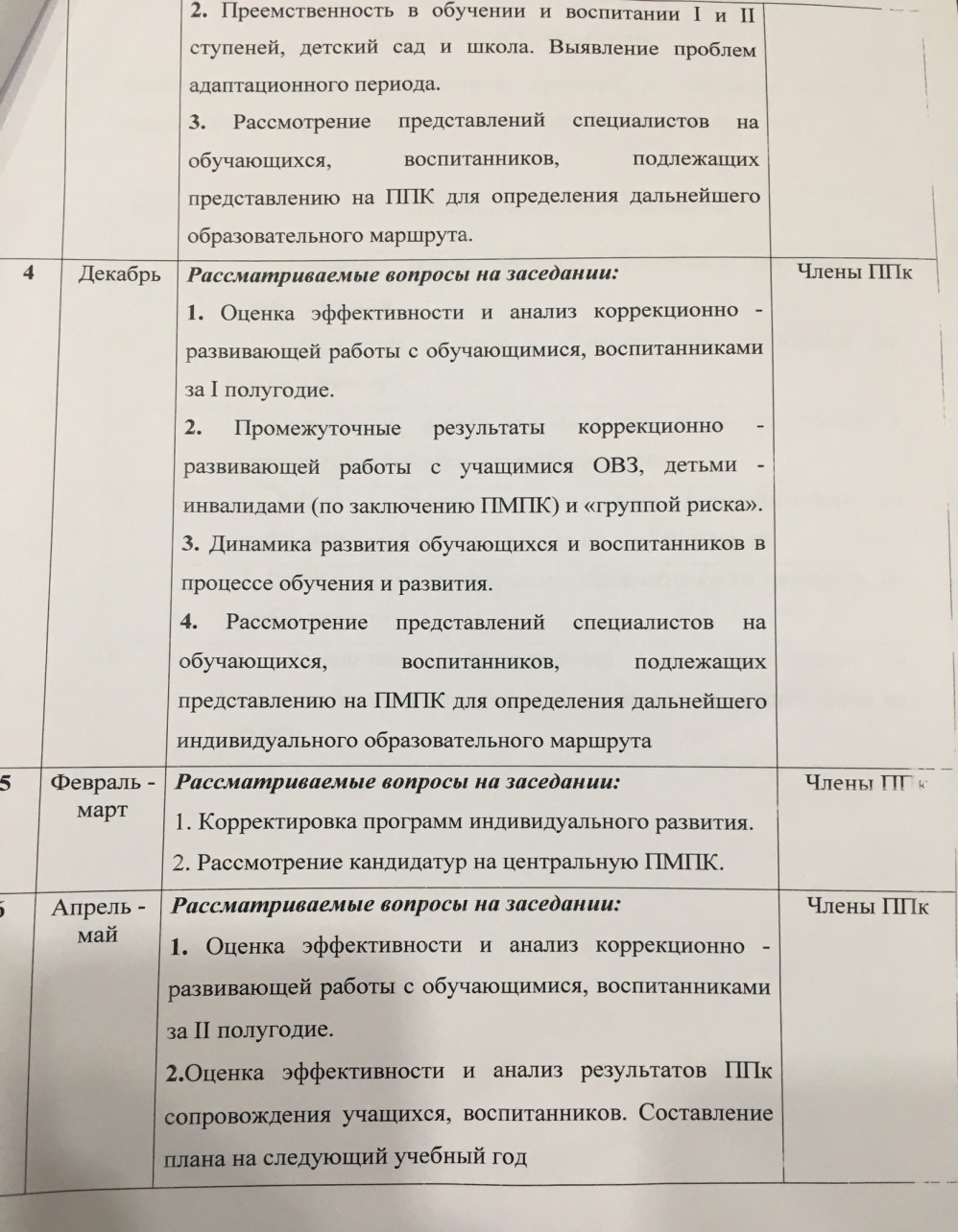 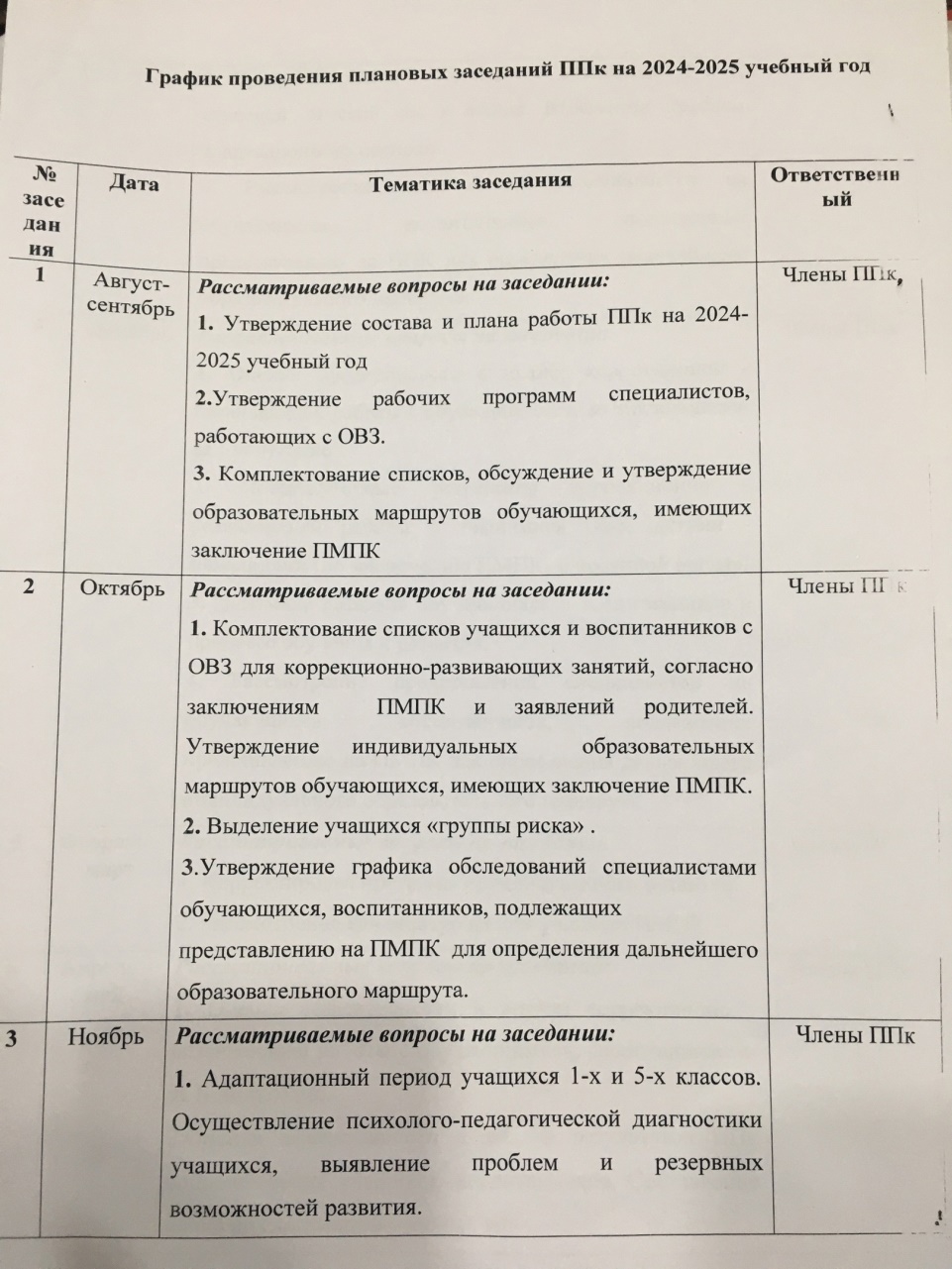 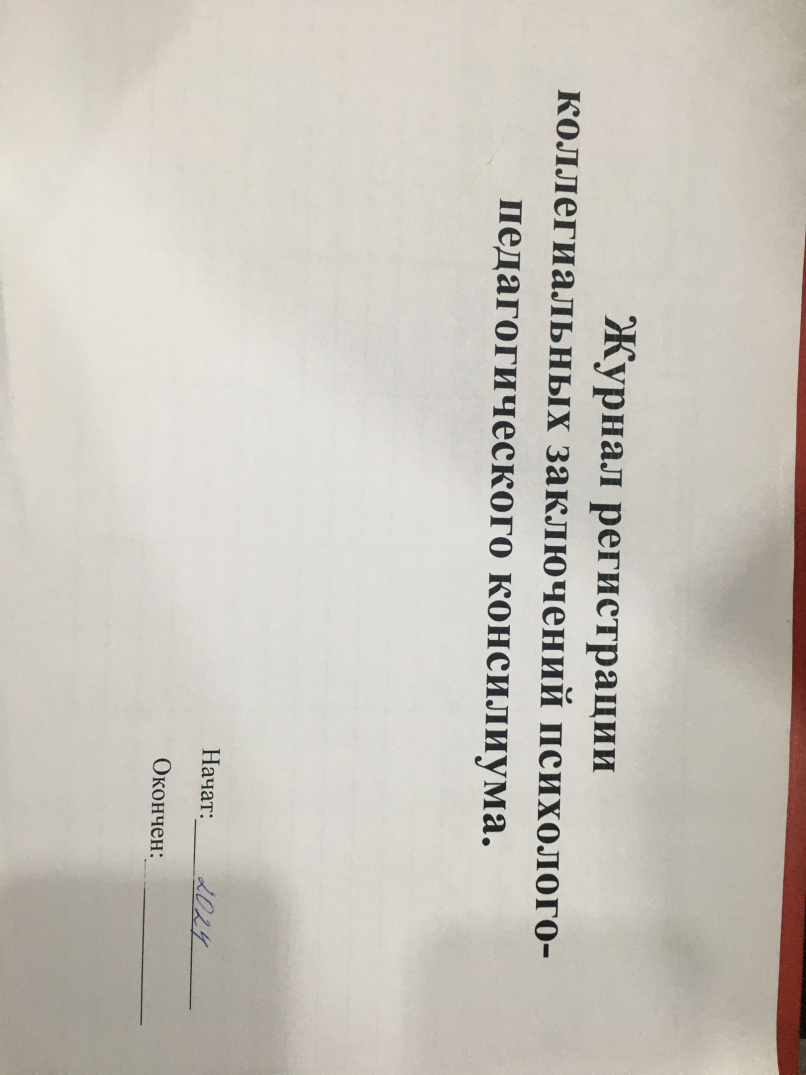 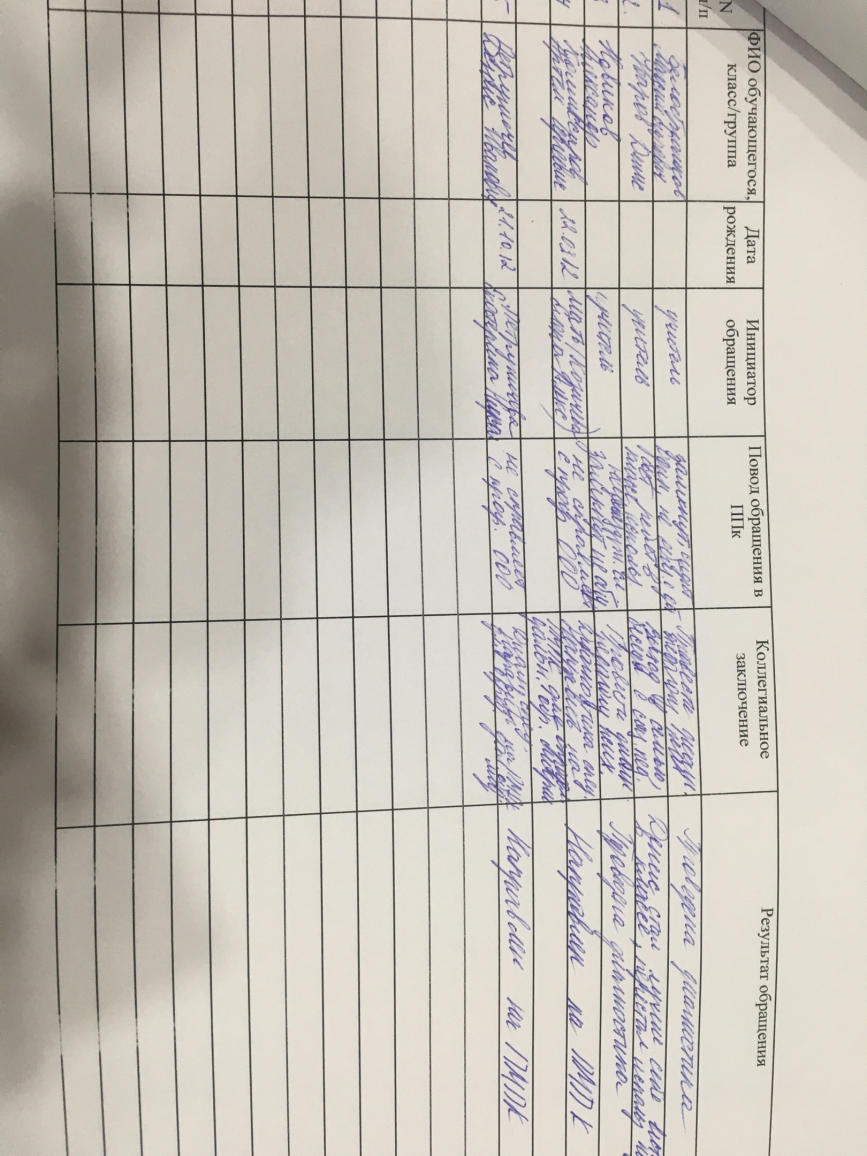 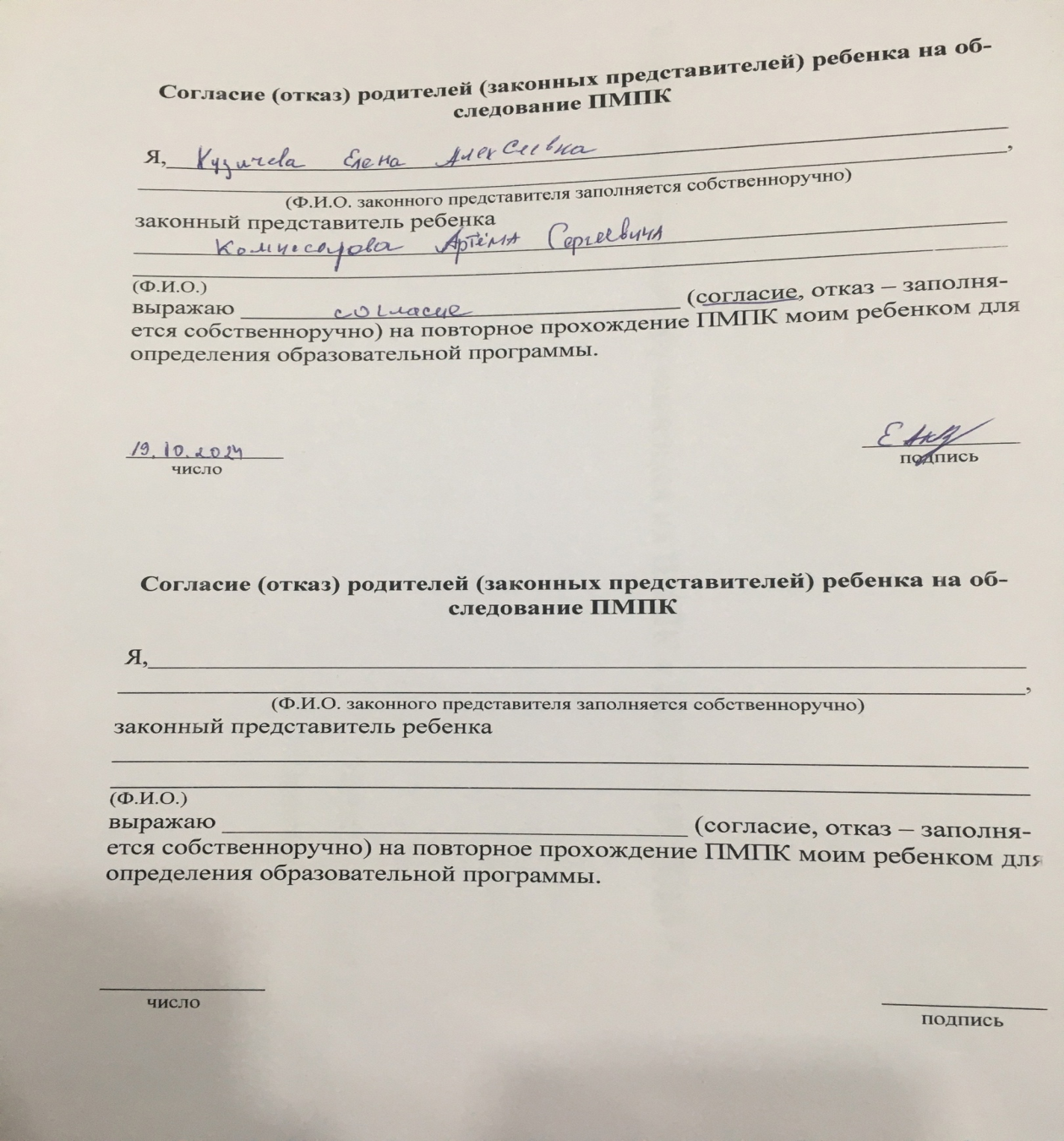 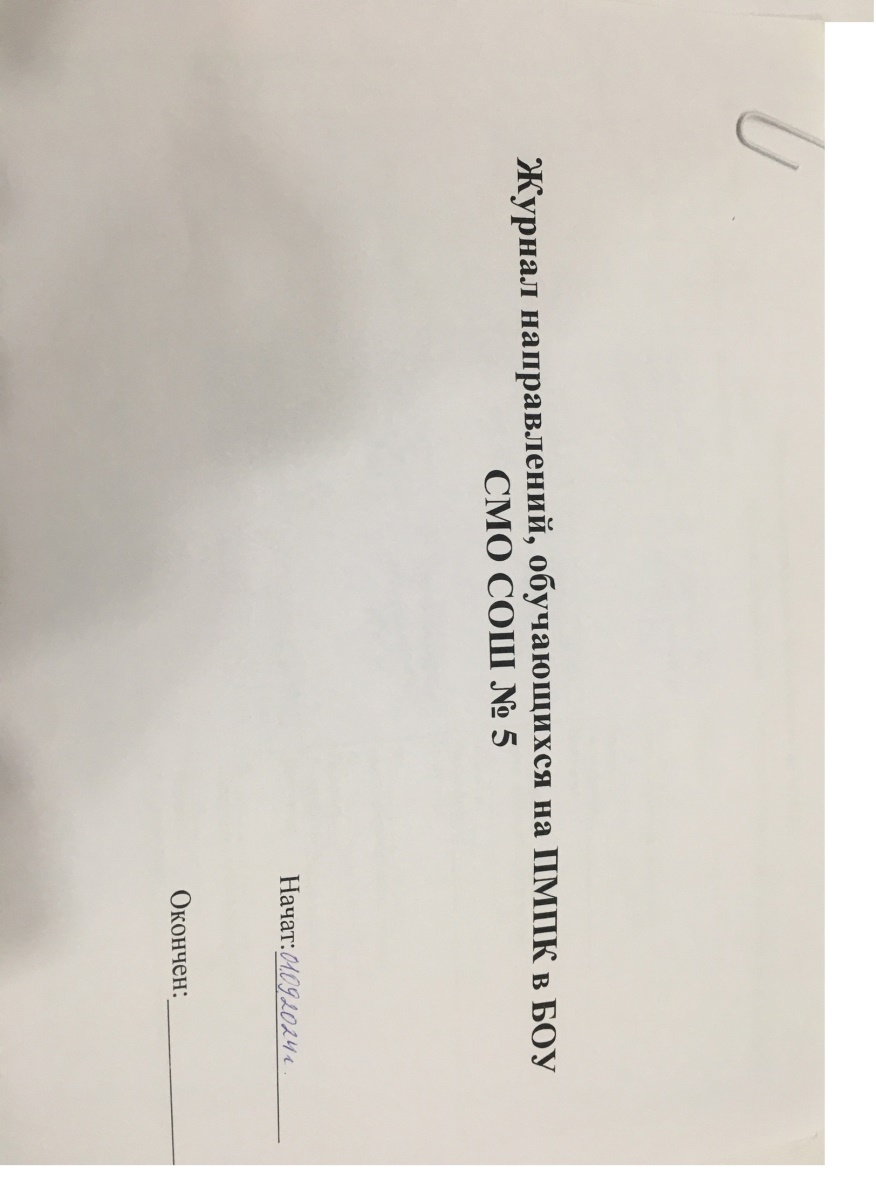 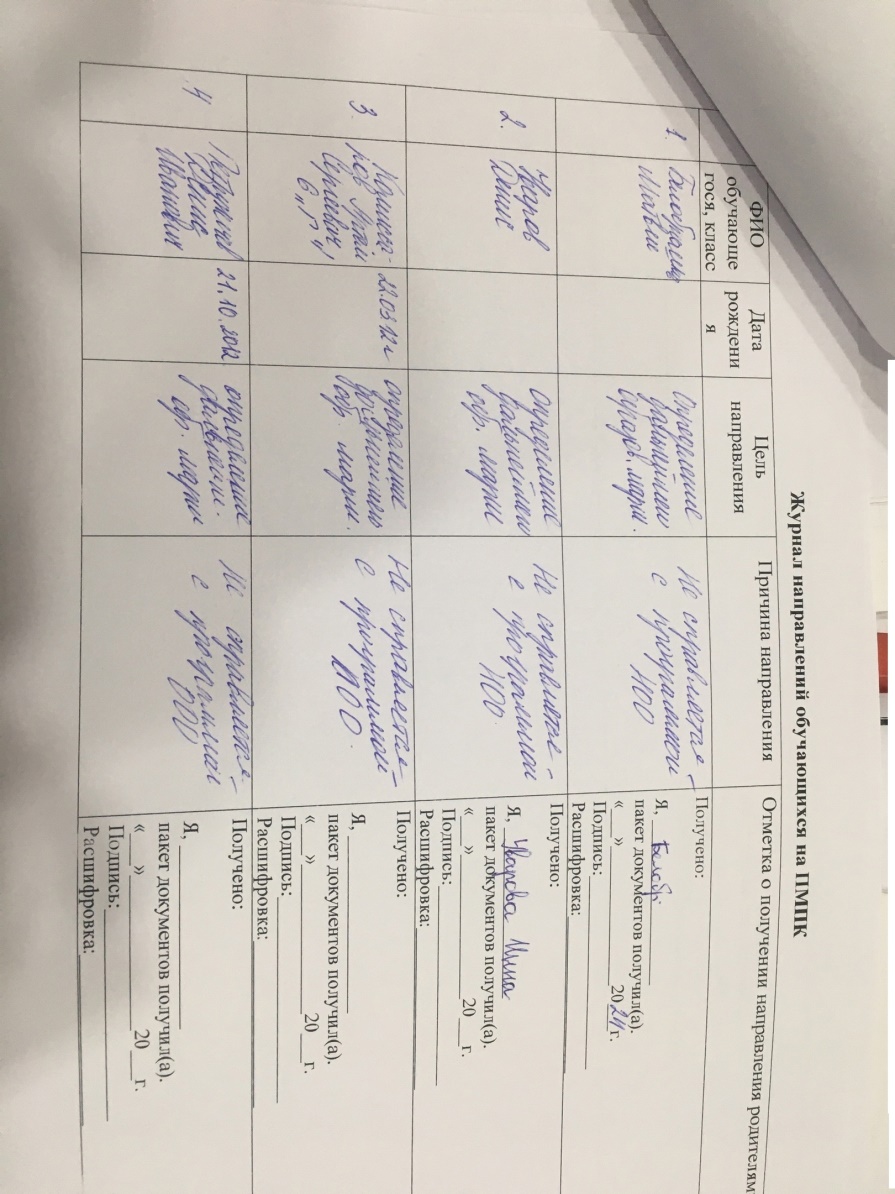 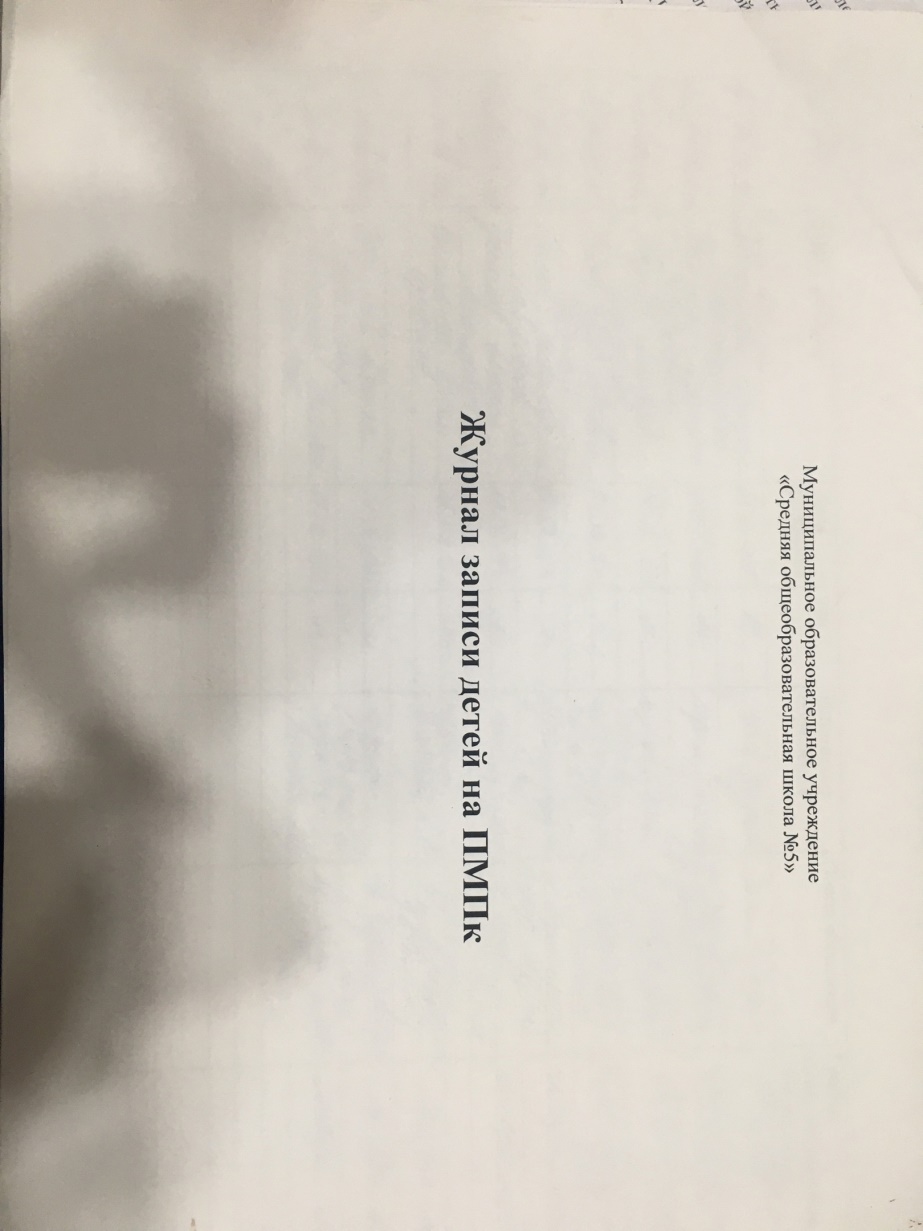 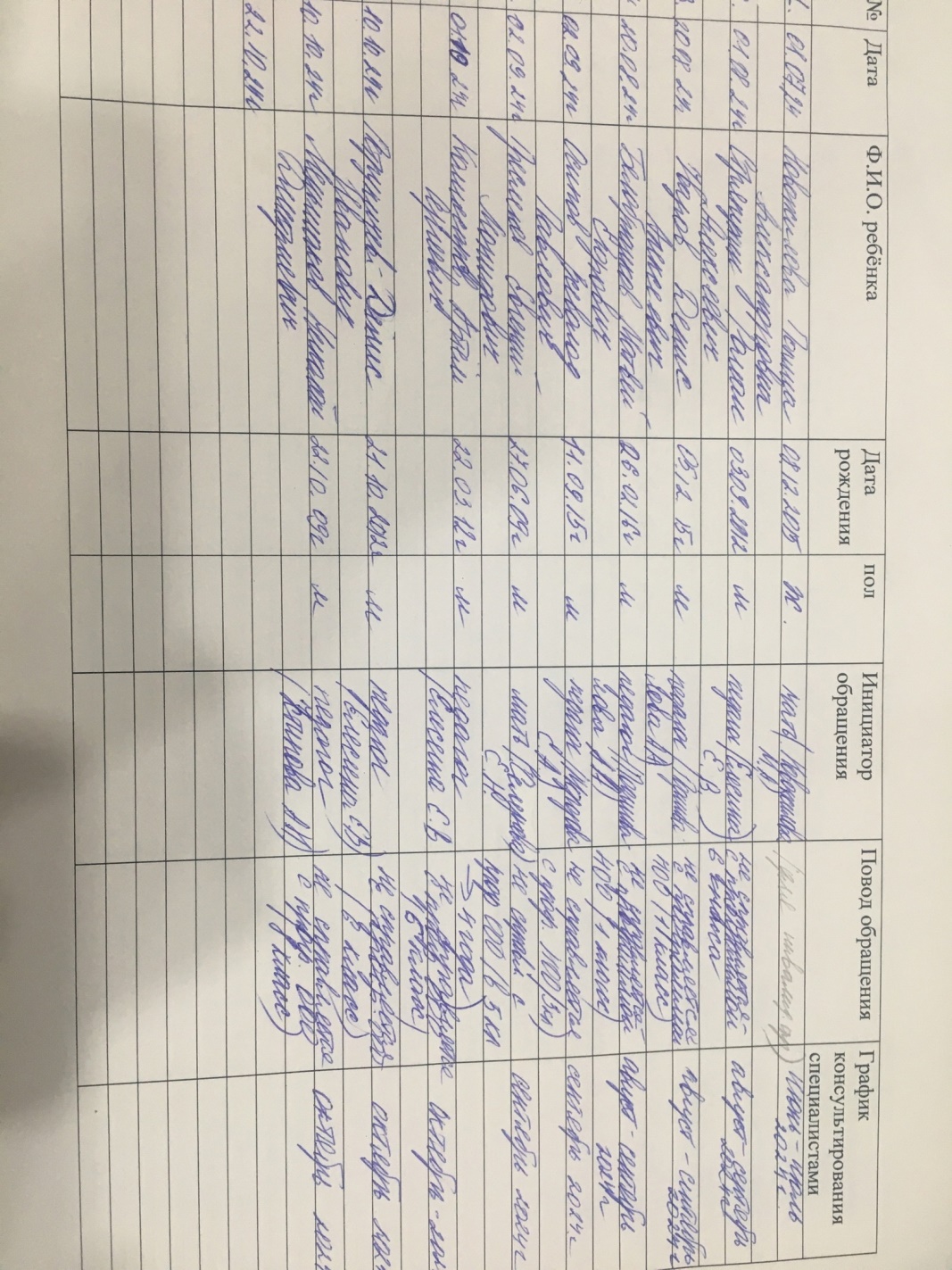 Задачи ППК:
1.Выявление трудностей в освоении образовательных программ, особенностей в развитии, социальной адаптации.
2.Разработка рекомендаций по организации психолого-педагогического сопровождения обучающихся.
3.Консультирование участников образовательных отношений по вопросам актуального психофизиологического состояния и возможности обучающихся: содержание и оказание им психолого-педагогической помощи.
Выявление трудностей в освоении образовательных программ, особенностей в развитии, социальной адаптации.





  
     Наблюдение         Собеседование      Диагностика
Разработка рекомендаций по организации психолого-педагогического сопровождения обучающихся.
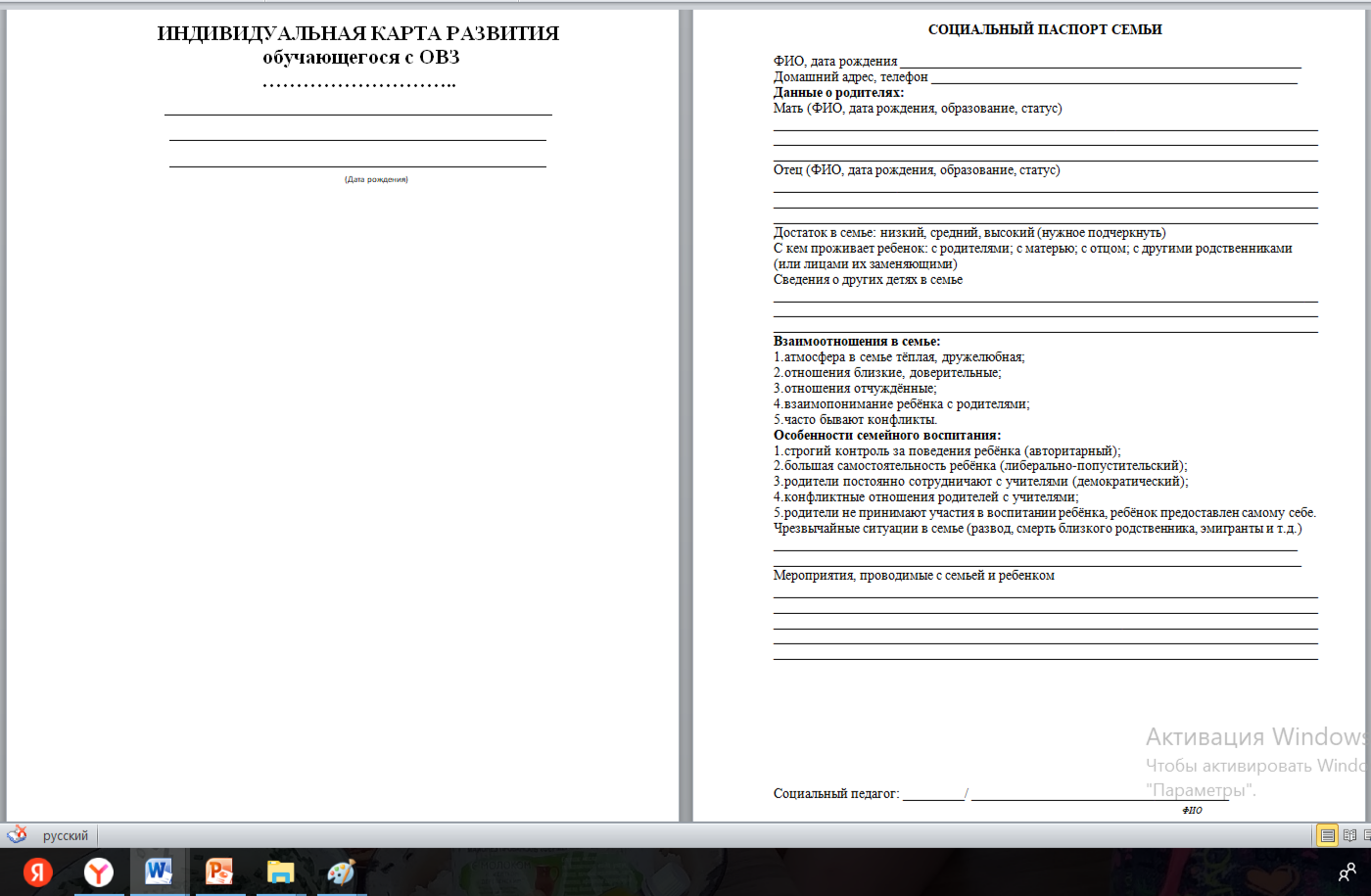 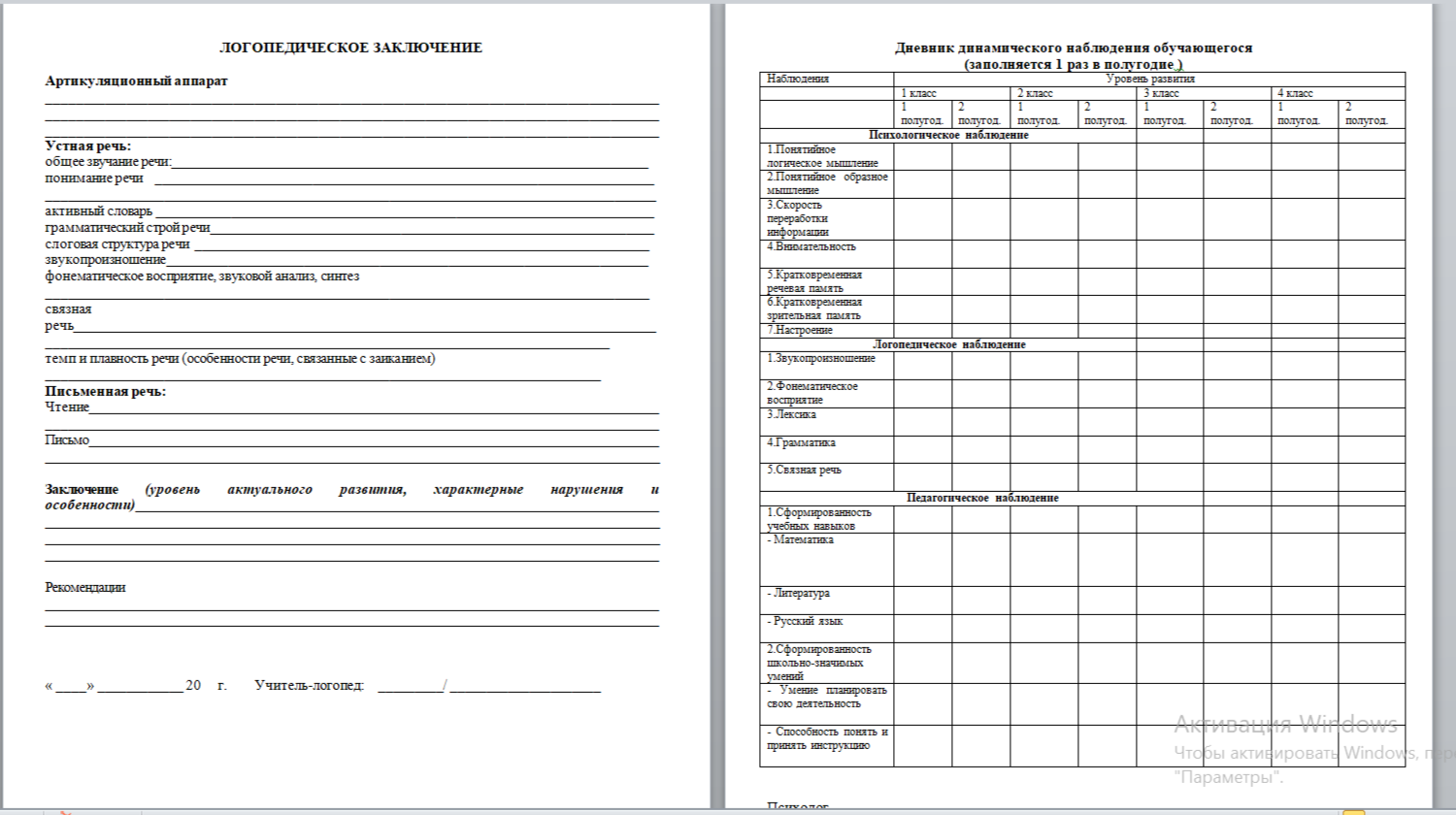 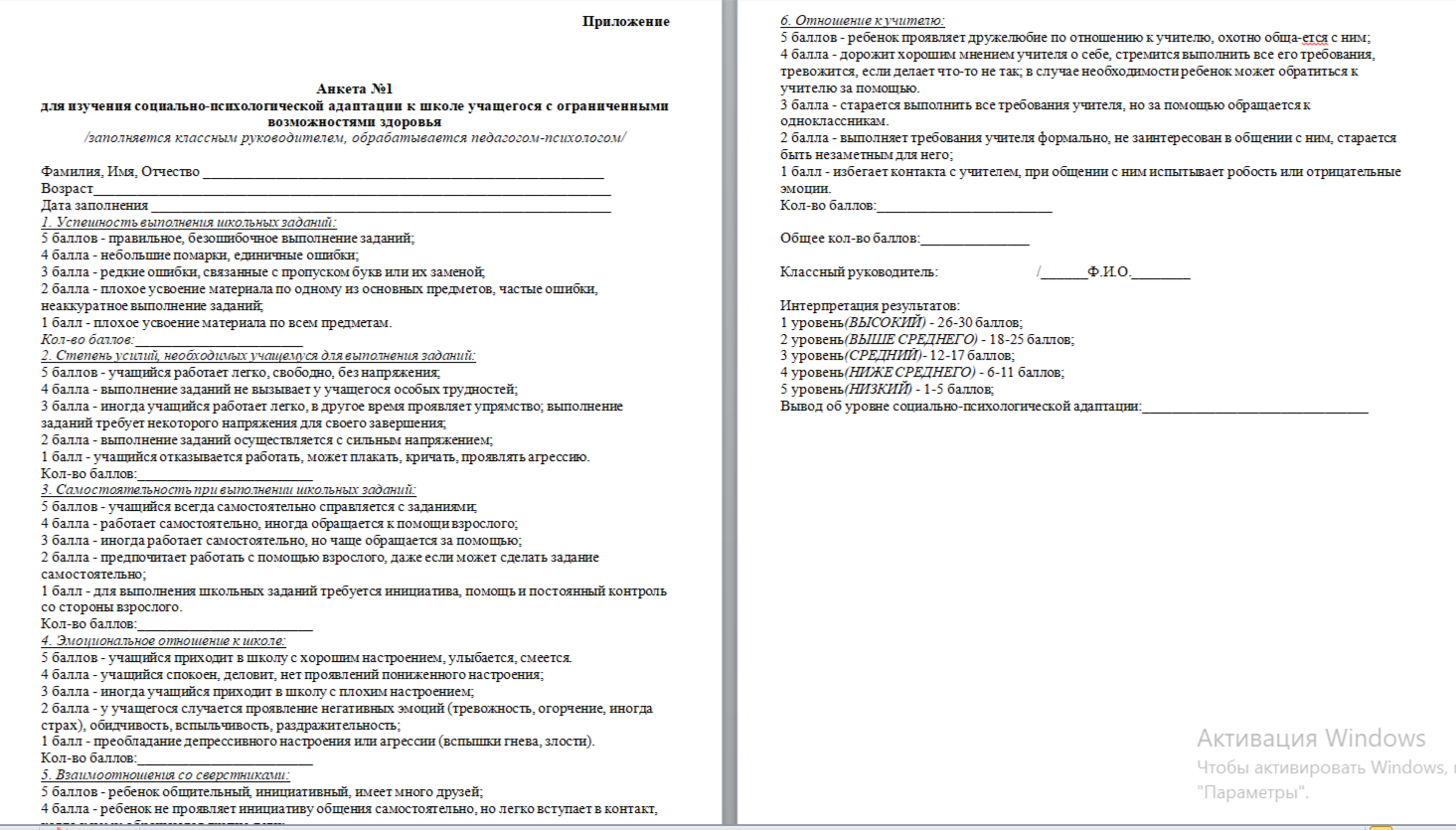 Индивидуальный учебный план.
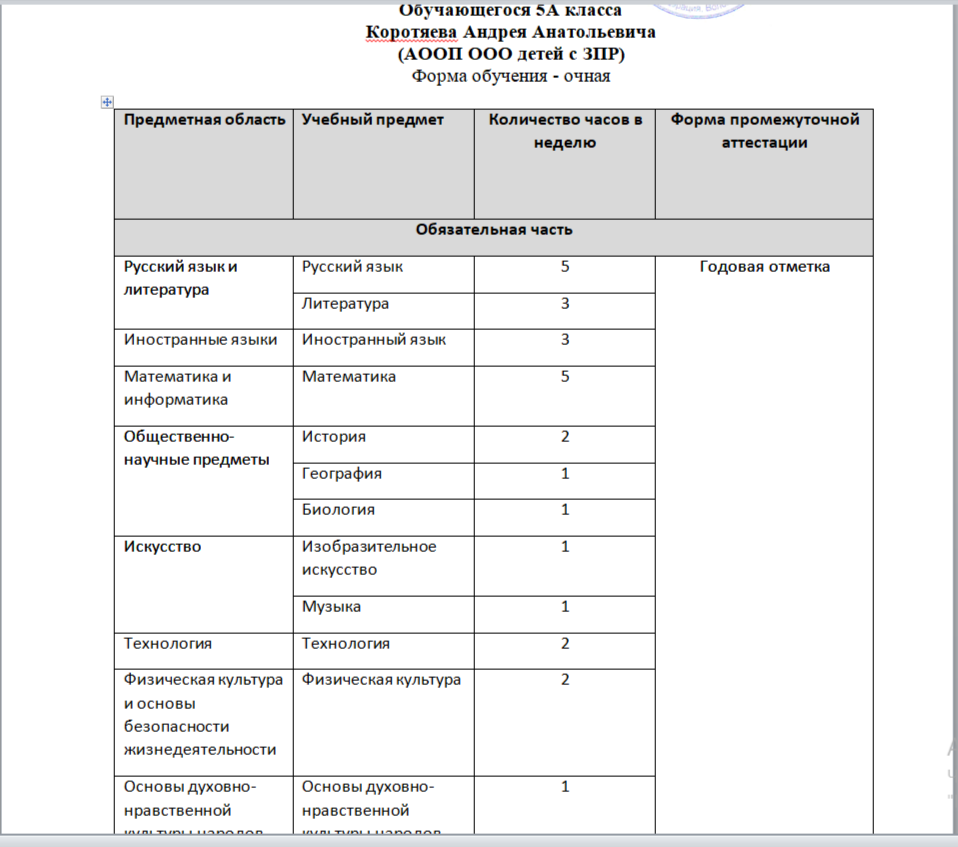 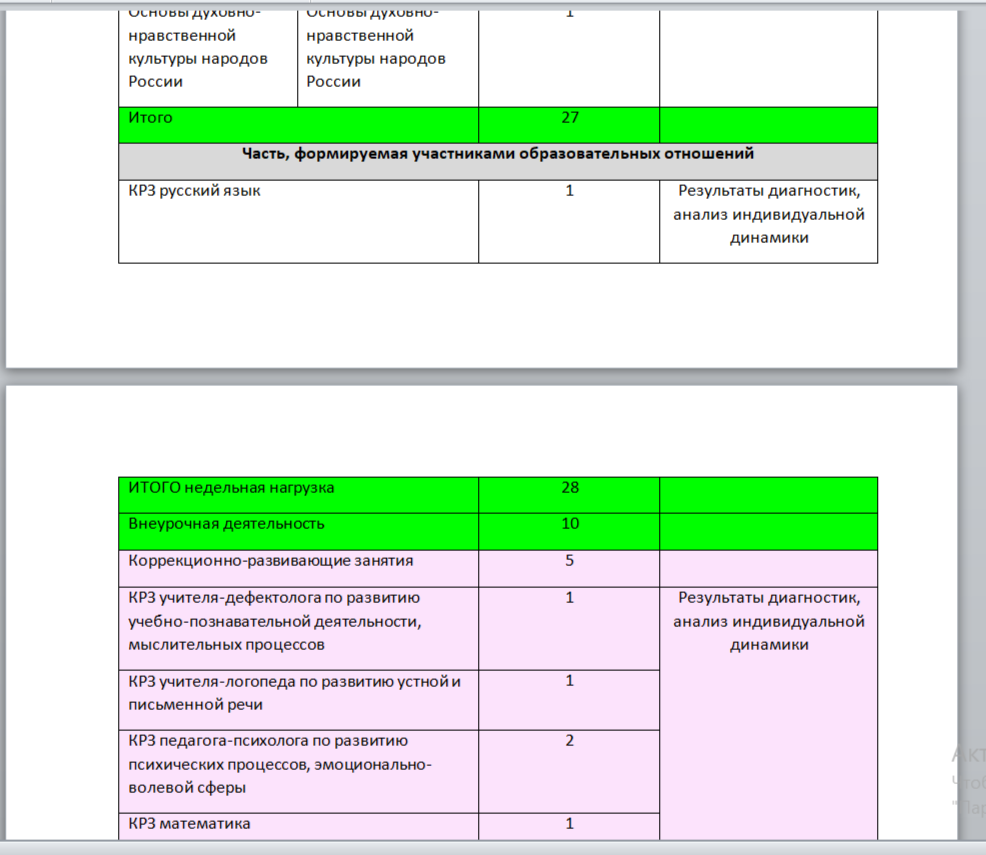 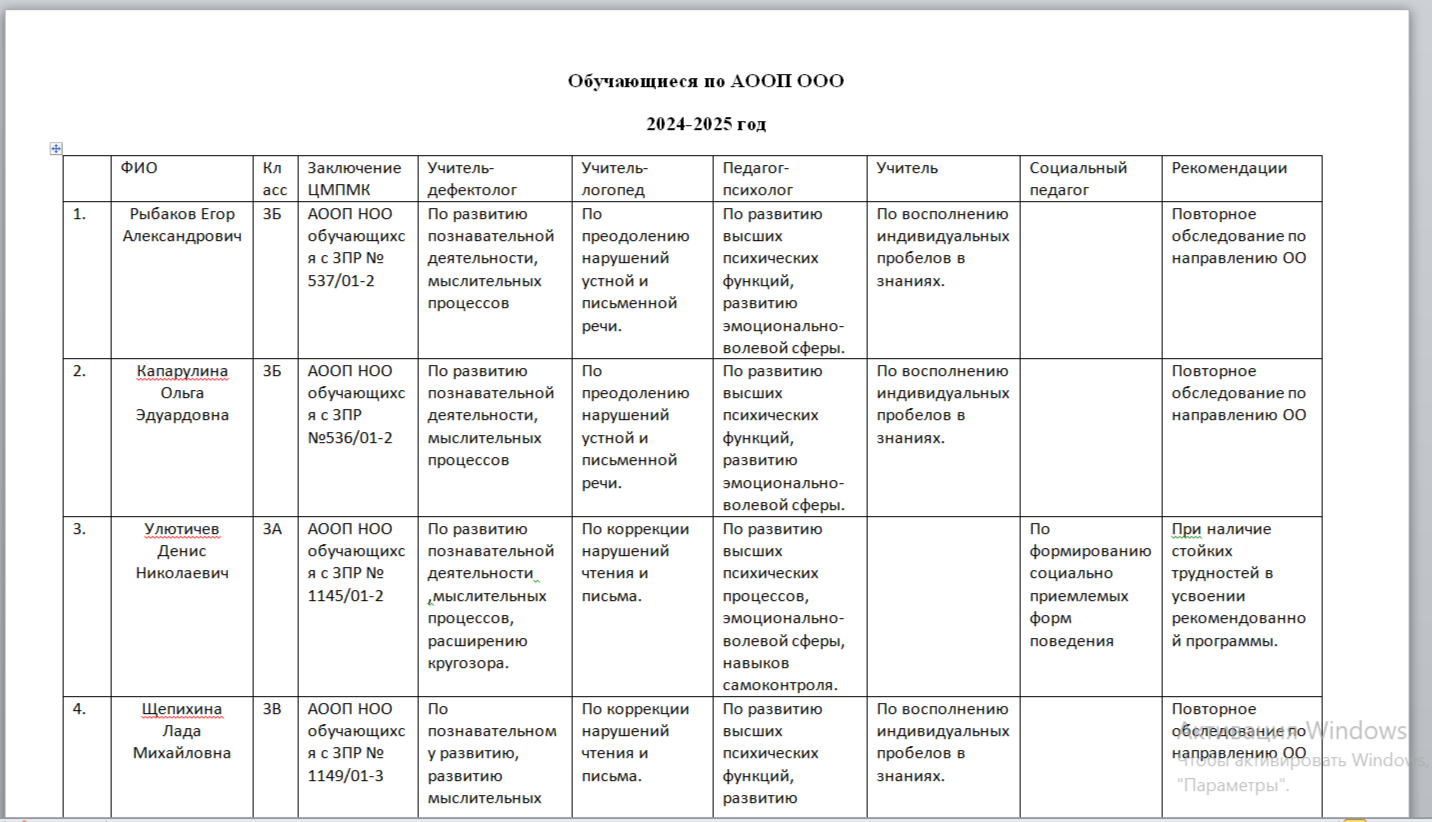 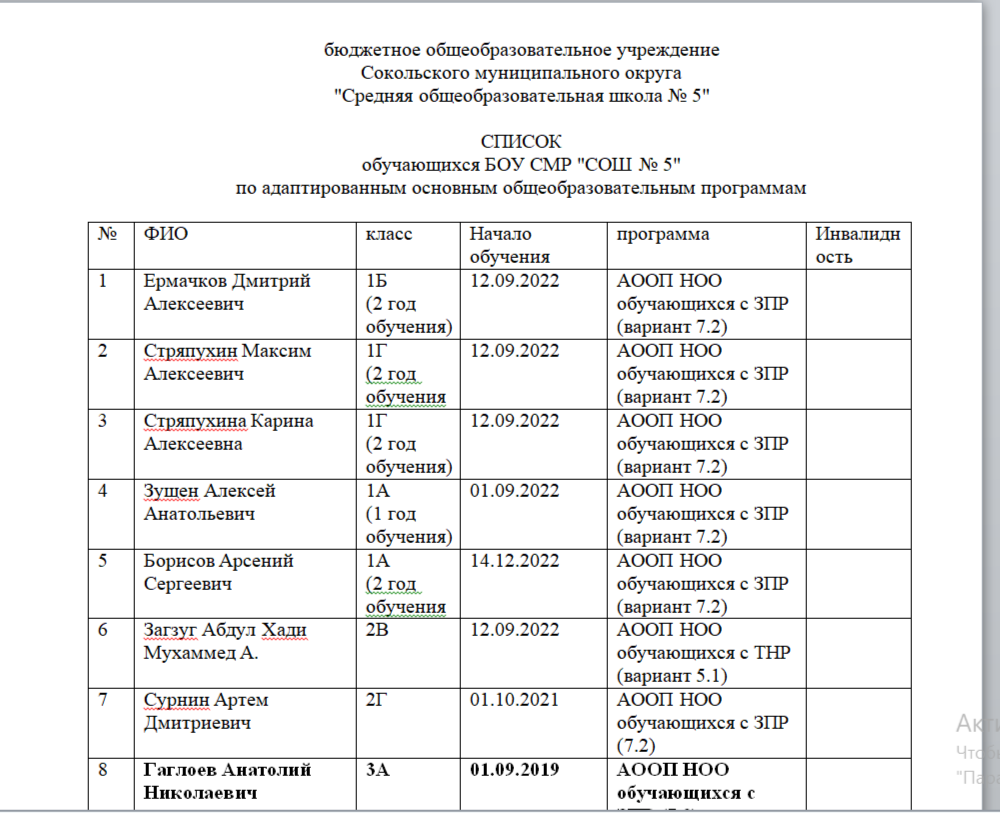 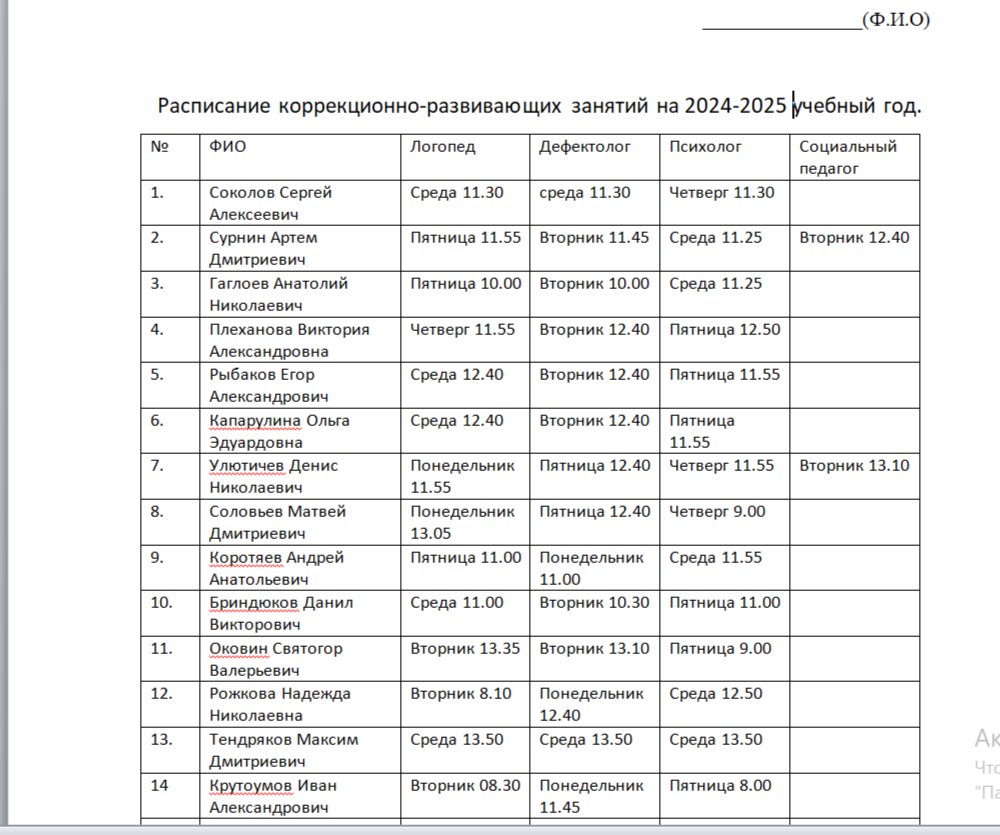 Консультирование участников образовательных отношений по вопросам актуального психофизиологического состояния и возможности обучающихся: содержание и оказание им психолого-педагогической помощи.
1.Родительские собрания
2.Педсоветы
3.МО начальной школы
4.Консультации для детских садов
5.Мероприятия по преемственности
6.Выходы в семью
7.Консультации по ПМПК.
Спасибо за внимание!
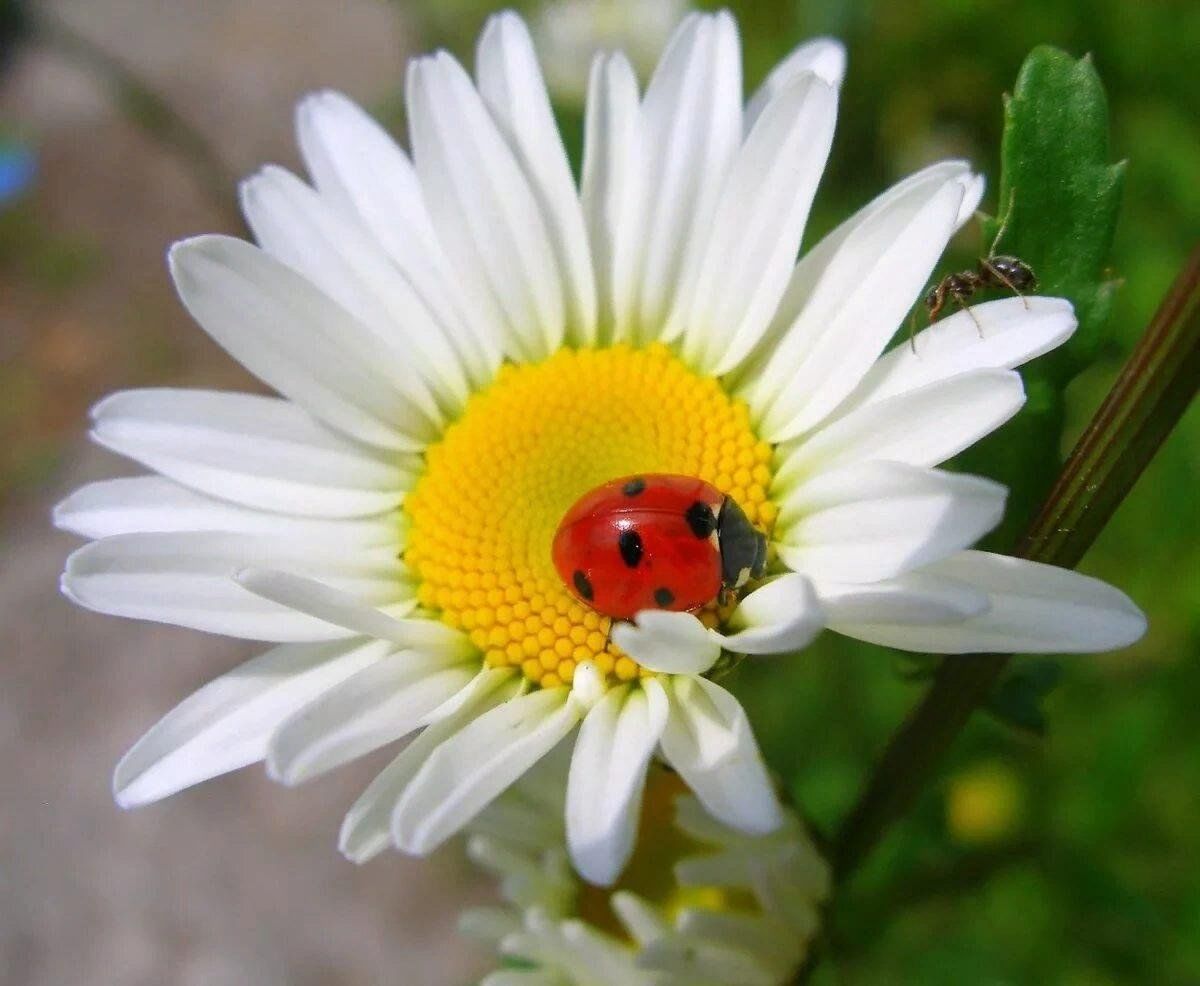